ПРИМЕНА НА ПИТАГОРОВА ТЕОРЕМА-2
Цели на часот: Ученикот

-Ја знае и ја користи Питагоровата теорема за да реши рамнински проблеми, вклучувајќи правоаголни триаголници.
c
a
b
Задача 1. Пресметај ја висината во рамнокрак трапез со основи 16cm и 30cm , а крак 25cm.
C
D
b
c
c
h
h
x
x
A
E
F
B
a
Задача 2. Пресметај ја страната ВС во правоаголиот трапез според податоците од цртежот.
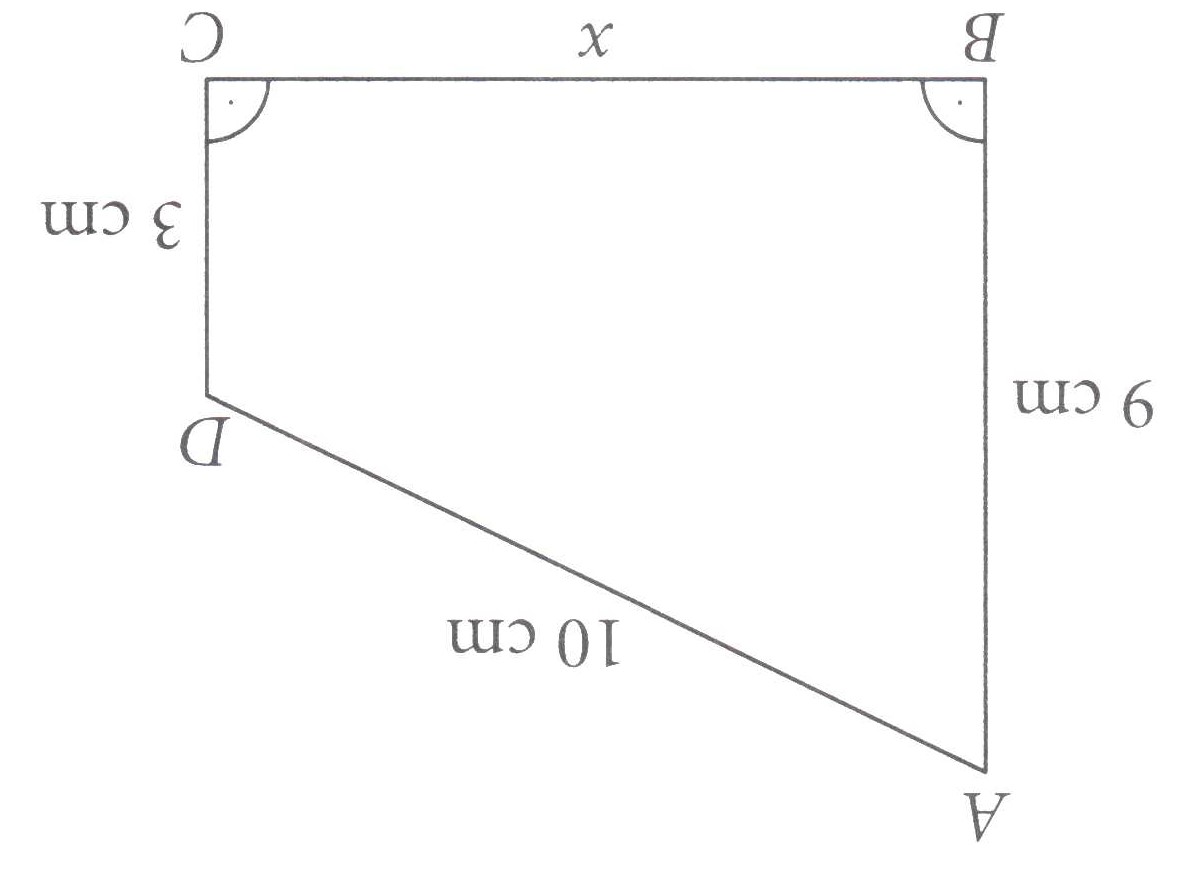 E
Задача 3.Најди го периметарот на ромб со дијагонали 70cm и 24cm.
D
C
Ѕ
a
a
A
B
Домашна работа: од Учебник на страна 235 задачи 26, 28 и 29.
Наставник: Марина Серафимова